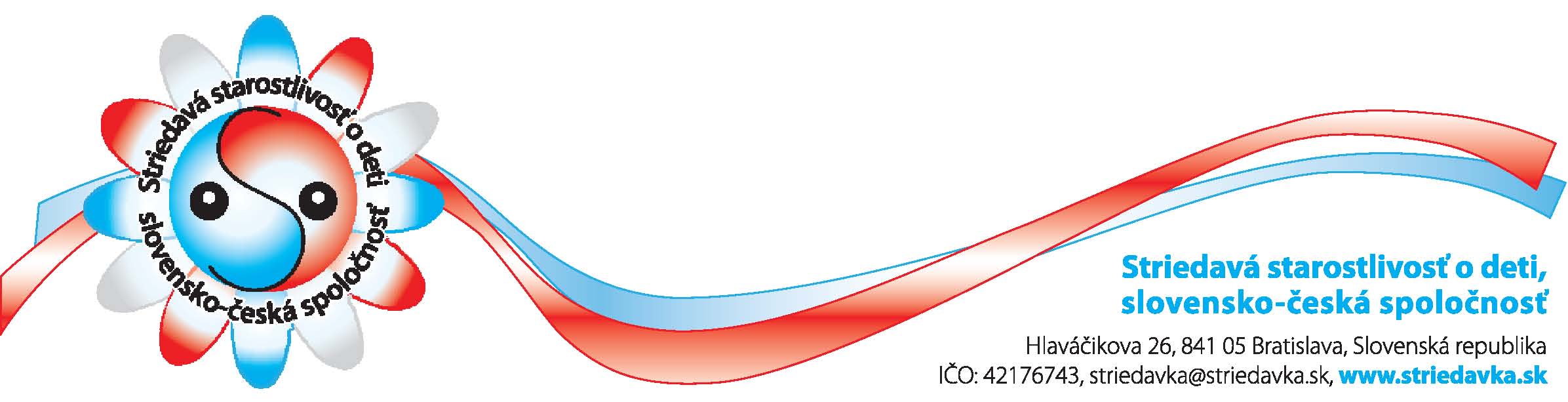 Využívanie striedavej starostlivosti vo vyspelých krajinách10 rokov striedavej osobnej starostlivosti na Slovensku
Slovensko       rozhodnutia súdov o striedavej osobnej starostlivosti v %
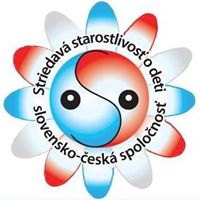 2015 –  10,56
2016 –  8,38
2017 –  9,42
2018 –  9,80
 2019 - ???
2010 – 0,91            
2011 -  4,84
2012 – 7,19
2013 – 7,55
2014 –  9,13
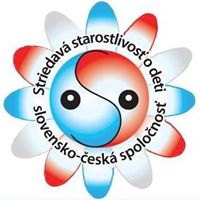 Slovensko       rozhodnutia súdov o striedavej  osobnej starostlivosti v % podľa krajov za rok 2018
BA    19,93
 TT       8,45
 TN    15,34
 NR      9,80
ZA    14,00  
 BB      8,01
 PO      5,57
 KE       5,60
[Speaker Notes: Rozhodnutia súdov podľa krajov SR – na východnom Slovensku je najmenej rozhodnutí o SOS. Toto sú štatistické čísla, ktoré nám približne ukazujú využívanie inštitútu SOS. Moja praktická skúsenosť ako rodinnej mediátorky je aj taká, že rodičia majú dohodnutý režim starostlivosti napr. v pomere 8 dní u mamy a 6 dní u otca, ale dieťaťa je zverené do osobnej starostlivosti matky na základe vzájomnej dohody rodičov.]
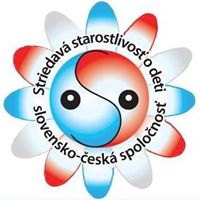 Slovensko rozhodnutia súdov o zverení detí do starostlivosti - 2018
Matke                                                78,92%
Striedava osobná starostlivosť       9,80%
Otcovi                                                11,29%
Kanada
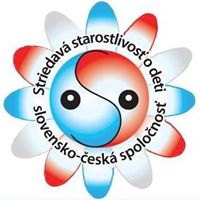 2006 Striedavka 10,2%

2015 Striedavka 26,5%


Zdroj údajov: 
https://www.justice.gc.ca/eng/rp-pr/jr/jf-pf/2017/nov02.html
[Speaker Notes: Je náročné získať dôveryhodné štatistiky
Okrem ČR a SR málokde existujú štatistické ročenky o súdnych rozhodnutiach 
Striedavá starostlivosť pod rôznymi názvami v rôznych jazykoch (dvojité bydlisko, zdieľaná starostlivosť, spoločná starostlivosť, …)
V mnohých krajinách nie je potrebné schválenie rodičovskej dohody súdom – štáty nevedia, ako žijú deti po rozvode. Odprezentujeme Vám údaje, ktoré sa nám podarilo získať a ktoré nám zároveň ukazujú ako dlho sa striedavá osobná starostlivosť vo vyspelých krajinách využíva a zároveň aj v akej miere v porovnaní so Slovenskom.]
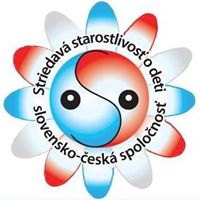 Wisconsin - USA
1986 Striedavka 7%

1994 Striedavka 14%

2008 Striedavka - 27% rovnomerná 
                                             - 18% nerovnomerná

Zdroj údajov: 
https://www.springer.com/about+springer/media/springer+select?SGWID=0-11001-6-1465556-0
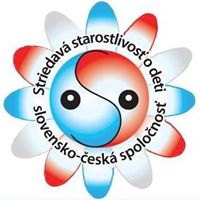 Michigan - USA
1998 Striedavka 18,6%

2002 Striedavka 23,44%

Zdroj údajov: 
http://dadsmomspac.org/shared_parenting.html
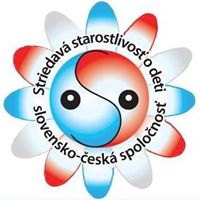 Austrália
9% in Jún 2003

 11% in Jún 2004
 16% in Jún 2007
 13% in Jún 2005
 17% in Jún 2008
 14% in Jún 2006 
Zdroj: 
https://aifs.gov.au/publications/family-matters/issue-88/shared-care-time
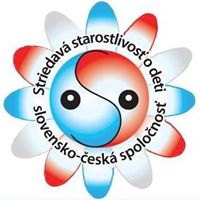 Švédsko
2015 – približne 50% detí - rovnaký čas u mamy a u otca nežijúcich spolu

Zdroj údajov: 

Bergström M, Fransson E, Modin B, et al.: Fifty moves a year: is there an association between joint physical custody and psychosomatic problems in children? J Epidemiol Community Health 2015;69:769-774.
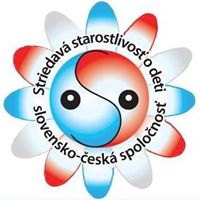 Švédsko
2017 Rovnaký čas u mamy a u otca asi 27% predškolákov, ktorých rodičia nežijú spolu 

Zdroj údajov:
Bergström, M., Fransson, E., Fabian, H., Hjern, A., Sarkadi, A. and Salari, R. (2017), Preschool children living in joint physical custody arrangements show less psychological symptoms than those living mostly or only with one parent. Acta Paediatr. doi:10.1111/apa.14004
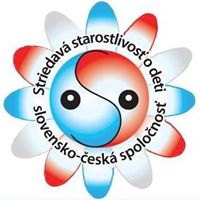 Francúzsko
2009 Striedavka 16,9%
Zdroj: 
Marta de Tena: La garde alternée. Du sur mesure pour nos enfants Ed. JC Lattès, 2012, s. 211. 

 z 2010 do 2016 zdvojnásobenie počtu percenta detí v striedavej starostlivosti na 400 tisíc detí, čo je nárast z 1,3% na 2,7% všetkých detí vo Francúzsku
Zdroj: 
https://www.insee.fr/fr/statistiques/3689165
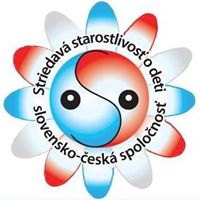 Španielsko
2010 Striedavka 10%

  2011 - 12%     2012 - 15%      2013 - 18%

  2014 - 21%     2015 - 25%      2016 - 28%

  2017 - 30%
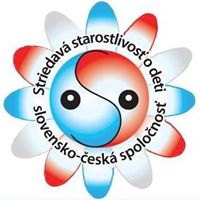 Španielsko
Baleárske ostrovy                   47,2% 
  Katalánsko                               44,9% 
  v najslabších regiónoch        16-17% 

Zdroj: 
J.M.T. Perea: Shared parenting as a legal presumption and its application in legal practise: A mere trend in legal evolution, or a real mechanism to reduce conflict between parents? 2018.
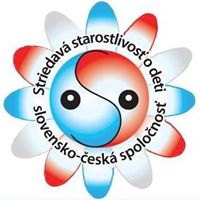 Belgicko
Pomer dní dieťaťa u rodičov	Liege		Anvers		Tongres

7-7 a 8-6			           50,69		 48,09		            43,18
9-5				           16,67		   7,63		            10,61
10-4				             7,64		  11,45		   8,33
11-3				           11,11		    5,72		 12,88
12-2				              9,03		  19,84		 17,42
13-1				              3,47		    0		               6,06
14-0				              1,39		    0,38		   1,52
[Speaker Notes: Vývoj SOS v regióponoch Belgicka.]
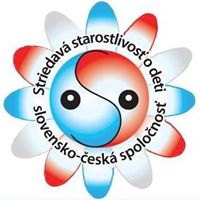 Belgicko
Zdroj:

Medzinárodná konferencia 
Štrasburg 22 – 23.11.2018
Medzinárodná rada pre striedavú starostlivosť (ICSP)

M.F.Carlier: Le modele de consensus parental: une responsabilité renforcée centrée sur les besoins des enfants. 2018, s. 14.
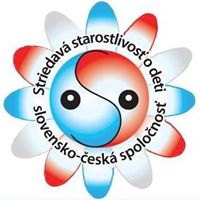 Medzinárodná konferencia 
Štrasburg 22. – 23.11.2018
www.striedavka.sk 

Konferencie ICSP
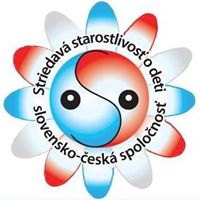 Čierna Hora
2016 Striedavka 7%

Zdroj údajov: 
http://www.erstestiftung.org/en/access-denied/
[Speaker Notes: Názov prezentácie je: ,, Využívanie striedavej osobnej starostlivosti vo vyspelých krajinách“ . Čierna Hora medzi najvyspelejšie krajiny nepatrí ale podarilo sa nám získať údaj o využívani striedavky v Čiernej Hore a preto sa radi s týmto údajom s Vami podelíme.]
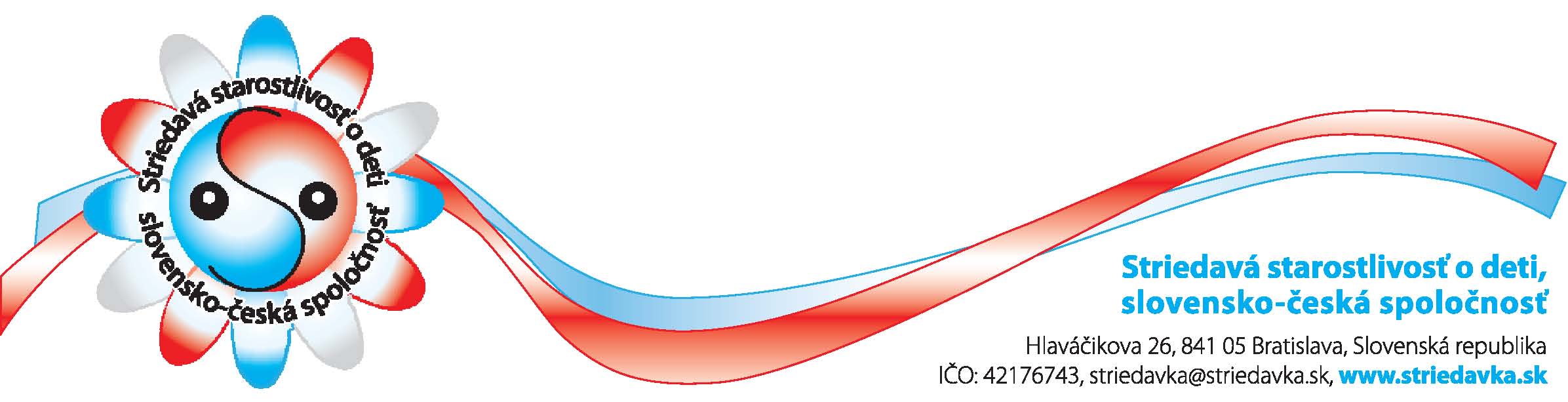 Od polovice r. 2010 bolo 
7 950 
rozhodnutí o zverení detí do striedavej osobnej starostlivosti
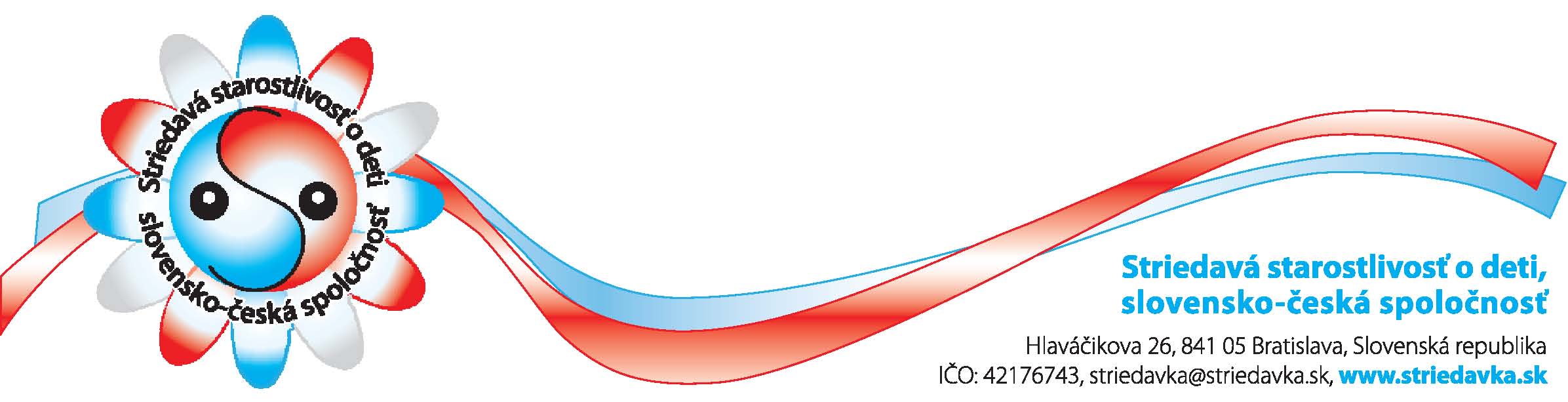 viete o koľko detí
           ide ?
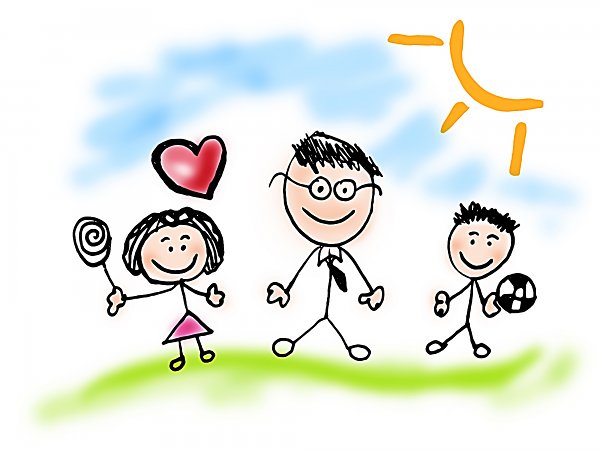 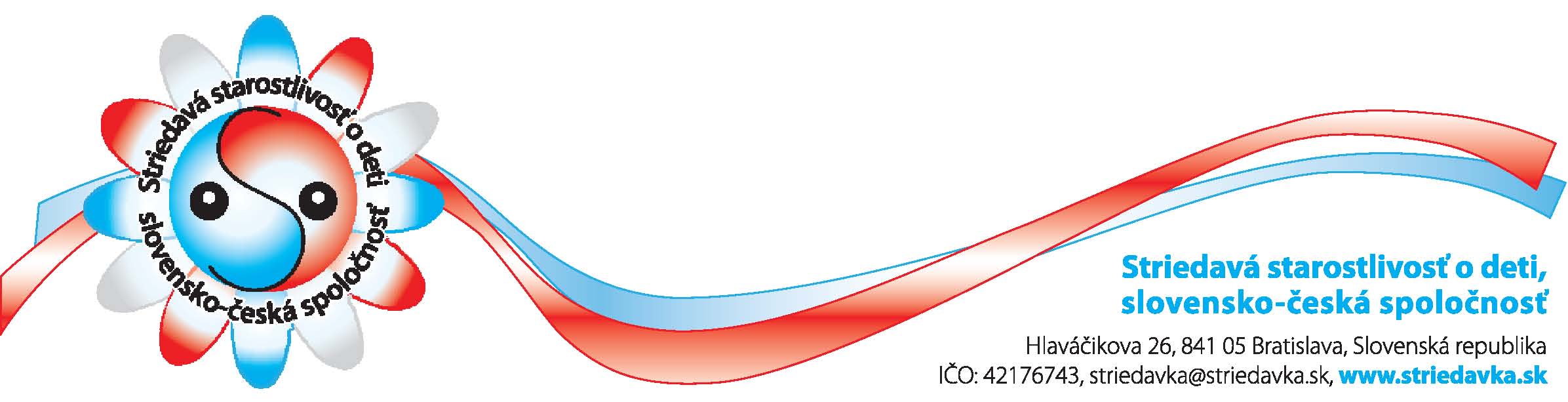 10 000 detí od roku 2010
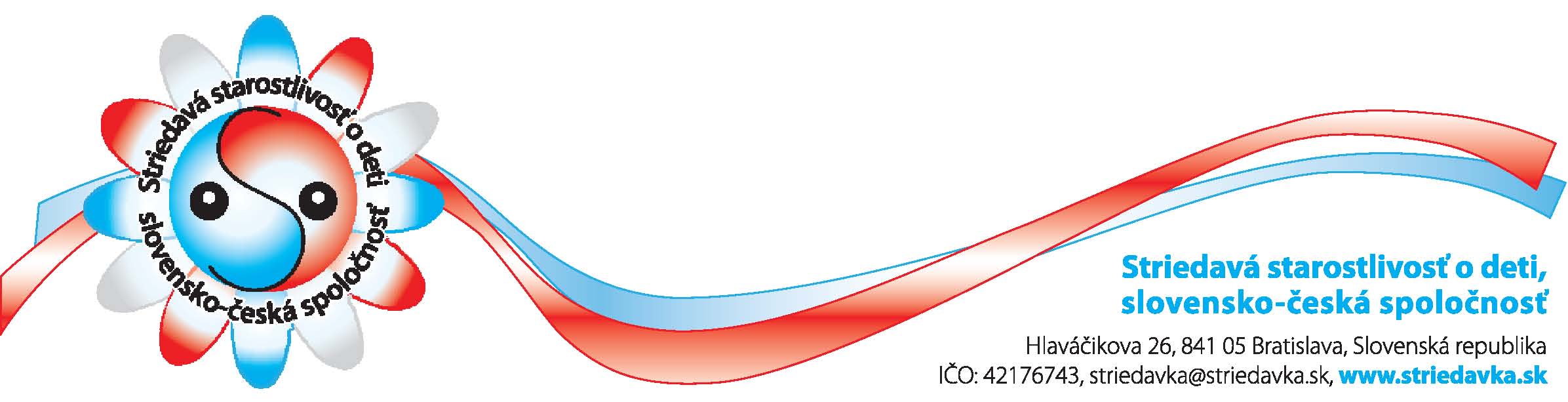 Ďakujem za pozornosť 


PhDr. Miroslava Kristinová Wieckowska
                                                párové poradenstvo, rodinná mediácia